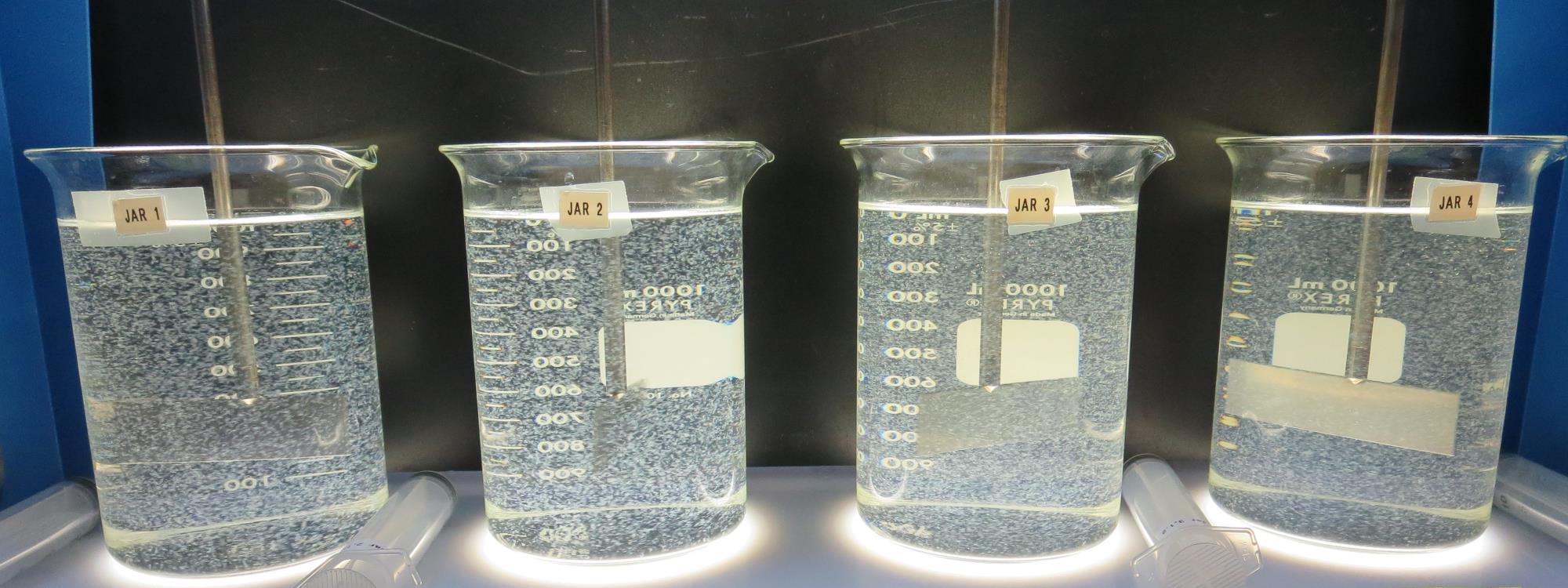 Veterans HomeRoberts Filtration Treatment PlantCA2810008Napa CountyJar Test
by Guy Schott, P.E.
March 19, 2019
Rector ReservoirWater CharacteristicsMarch 19, 2019
Source
Turbidity: 8.8 NTU
UVT: 71.6%
UVA: 0.145/cm

0.4 um Filtered
UVT: 73.5%
UVA: 0.134/cm
UVT/UVA
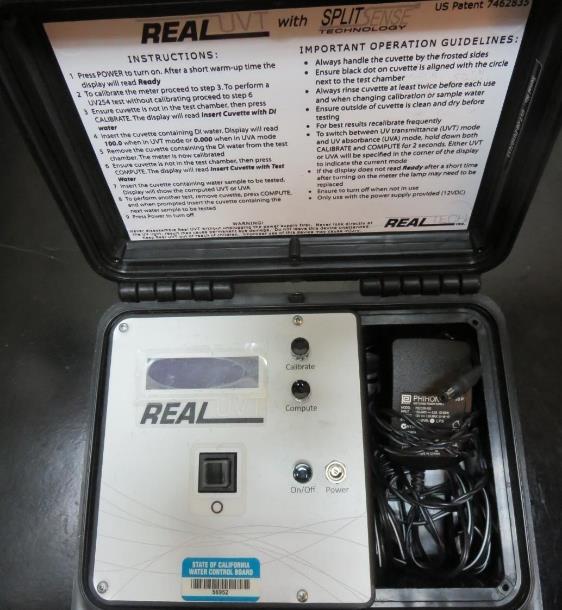 UV transmittance (UVT) is a measurement of the amount of ultraviolet light (commonly at 254 nm due to its germicidal effect) that passes through a water sample compared to the amount of light that passes through a pure water sample. The measurement is expressed as a percentage, % UVT.
%UVT = 10(-UVA) x 100%
UV absorbance (UVA) is calculated as a relative measure of the amount of light absorbed by a water sample compared with the amount of light absorbed by a pure water sample.  
UVA = -log(%UVT/100)
Applied Coagulants for Jar Testing
AH-710 (Garratt Callahan)
ACH/1,2-Ethanediamine, Polymer w/(Chloromethlyl) Oxirane & N-Methylmethanamine (Epichlorohydrin Dimethylamine Copolymer)
SG-1.31

ULTRION 8157 (Nalco Co.)
10-30%  Calcium Chloride
10-30% Aluminum Hydroxychloride
1-5% Aluminum Phosphate 
SG = 1.27
7066 (Garratt Callahan)
10 – 30% Poly Aluminum Hydroxychloride Sulfate
50% Basicity
SG = 1.2

Pro Pac 9800 (NTU Technologies)
50% Aluminum Chlorohydrate (ACH)
50% Water
SG = 1.34

CAT-FLOC 8108 PLUS (Nalco Co.)
SG = 1.018 – 1.058
Coagulant Information
Unless stated otherwise, all coagulant doses are reported as Product (100% strength).  Aluminum sulfate is reported as Alum.
Preparation of coagulant stock solutions are generally 1.0 and/or 0.1 percent strength using 100 and/or 200 mL volumetric flasks.
Finnpipette F2 variable volume pipette, capacity 100-1000 micro liters is used for stock solution preparation and coagulant aid jar test dosing.
Finnpipette F2 variable volume pipette, capacity 0.5-5 mL is used for primary coagulant jar test dosing.
Veterans Home: Jar Test 1-8 Results
Veterans Home: Jar Test 9-16 Results
Veterans Home: Jar Test 17-20 Results
Veterans Home: Jar Test 21-28 Results
Veterans Home: Jar Test 29-32 Results
Veterans Home: Jar Test 33-34 Results
Veterans Home: Jar Test 35-37 Results
Jars 1-4 TestFlash Mix 60 Sec (200 RPM)Floc Mix 10 min (30 RPM)Applied Coagulant 9800
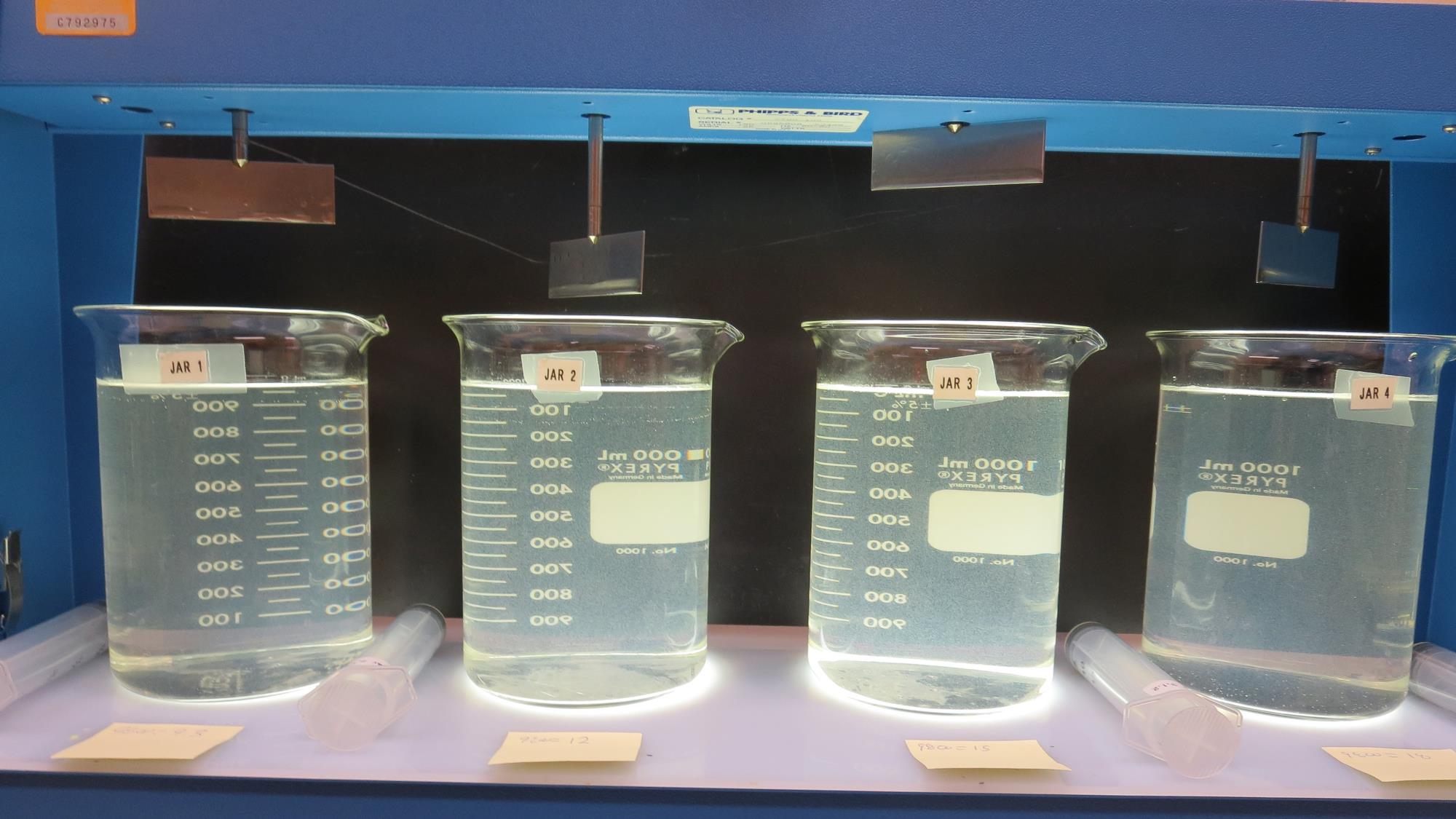 Jars 1-4:  End of 10-minute flocculation (30 RPM) duration.
18 mg/L 9800
Filtrate 0.08 NTU
UVT: 95.1%
UVA: 0.022/cm
9.3 mg/L 9800
Filtrate 1.5 NTU
UVT: 88.6%
UVA: 0.053/cm
12 mg/L 9800
Filtrate 0.55 NTU
UVT: 92.5%
UVA: 0.034/cm
15 mg/L 9800
Filtrate 1.14 NTU
UVT: 91.9%
UVA: 0.037/cm
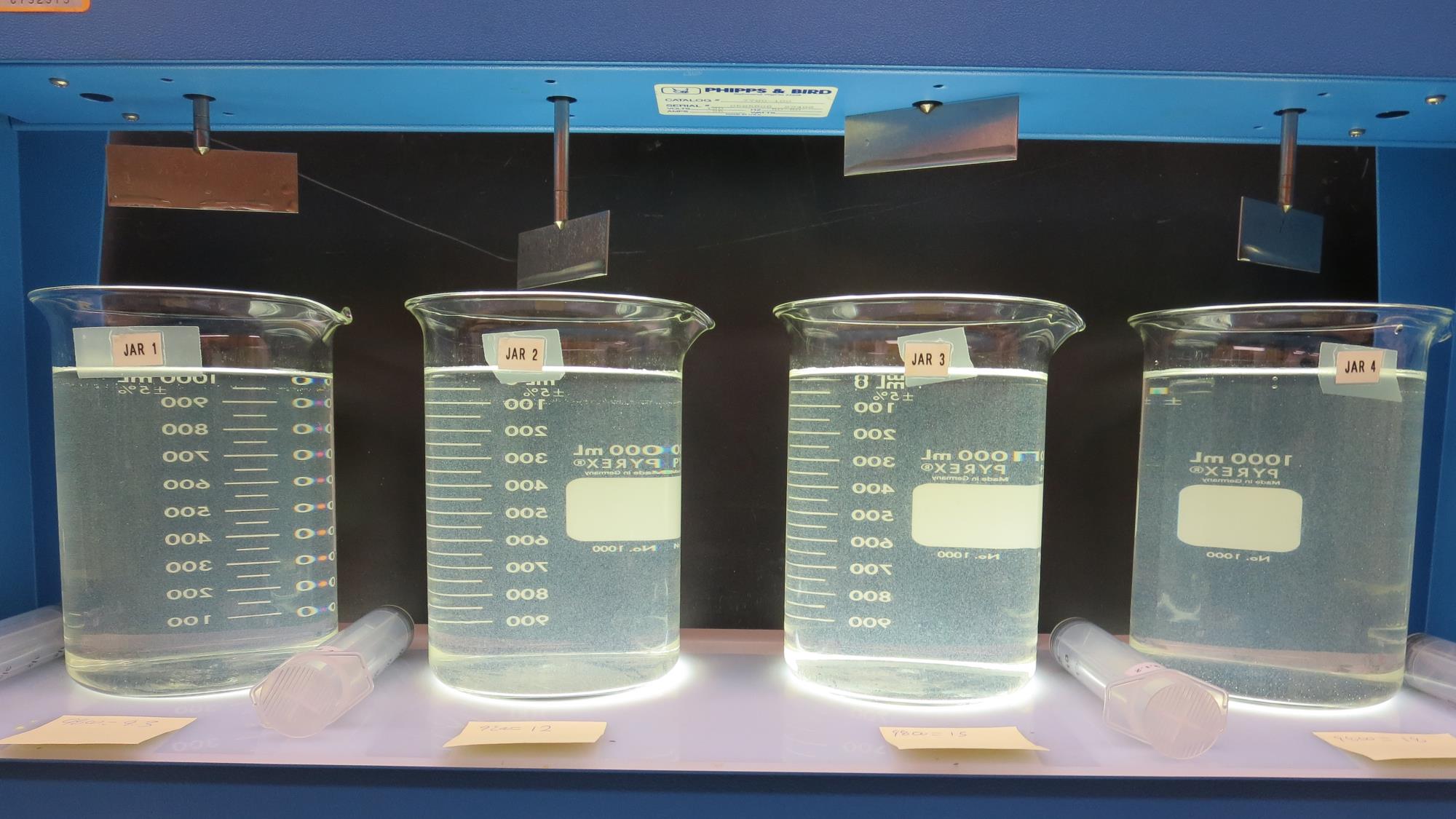 Jars 1-4: After 5 min of settling, 25 mL is syringed for filterability and %UVT/UVA
Jars 5-8 TestFlash Mix 60 Sec (200 RPM)Floc Mix 10 min (30 RPM)Applied Coagulant AH-710
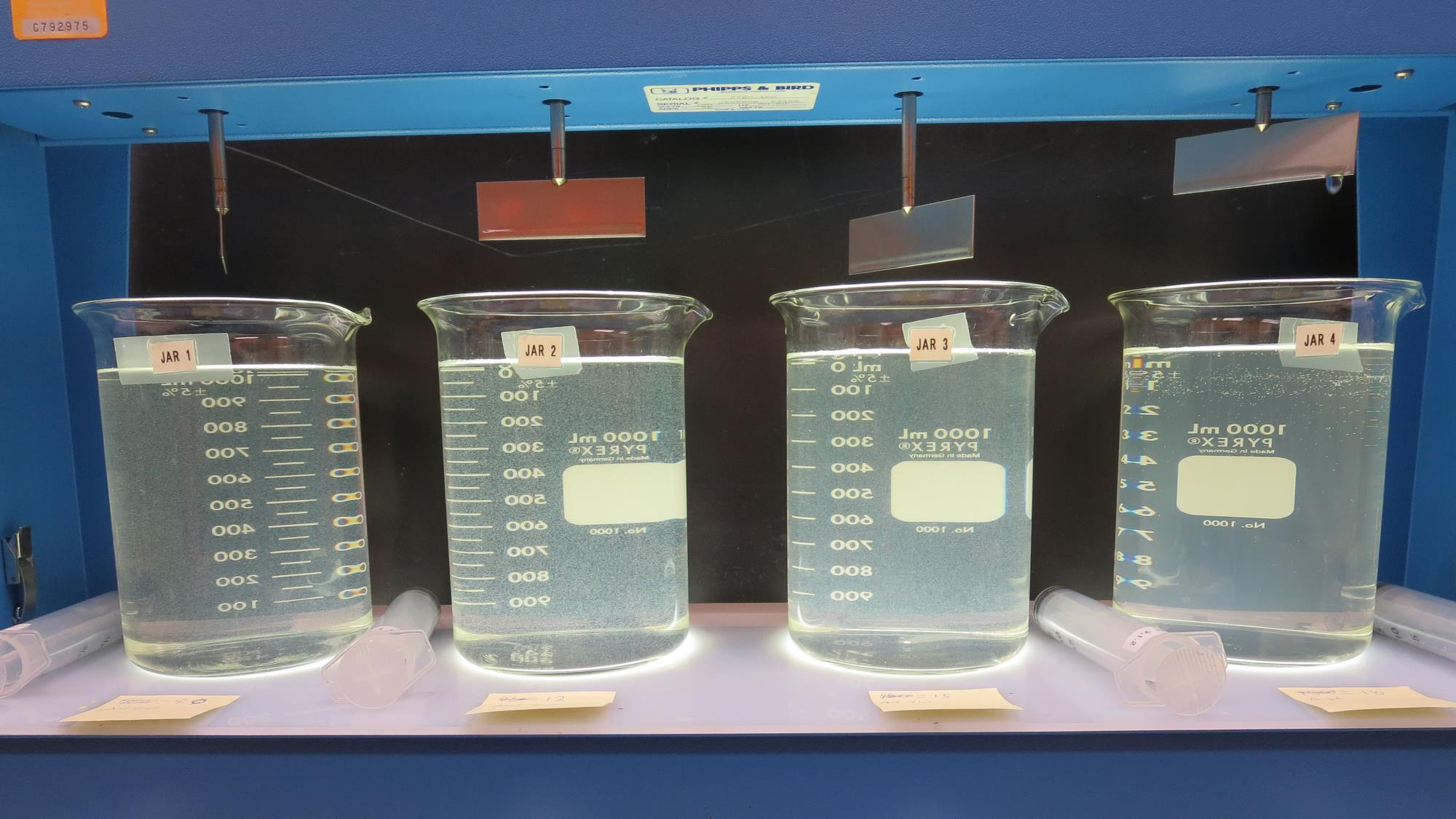 Jars 5-8:  End of 10-minute flocculation (30 RPM) duration.
18 mg/L AH 710
Filtrate 0.08 NTU
UVT: 95.1%
UVA: 0.022/cm
15 mg/L AH 710
Filtrate 0.7 NTU
UVT: 93.5%
UVA: 0.029/cm
12 mg/L AH 710
Filtrate 0.8 NTU
UVT: 92.9%
UVA: 0.032/cm
9 mg/L AH 710
Filtrate 1.5 NTU
UVT: 88.9%
UVA: 0.051/cm
Jars 9-12 TestFlash Mix 60 Sec (200 RPM)Floc Mix 10 min (30 RPM)Applied Coagulants 9800/AH-710
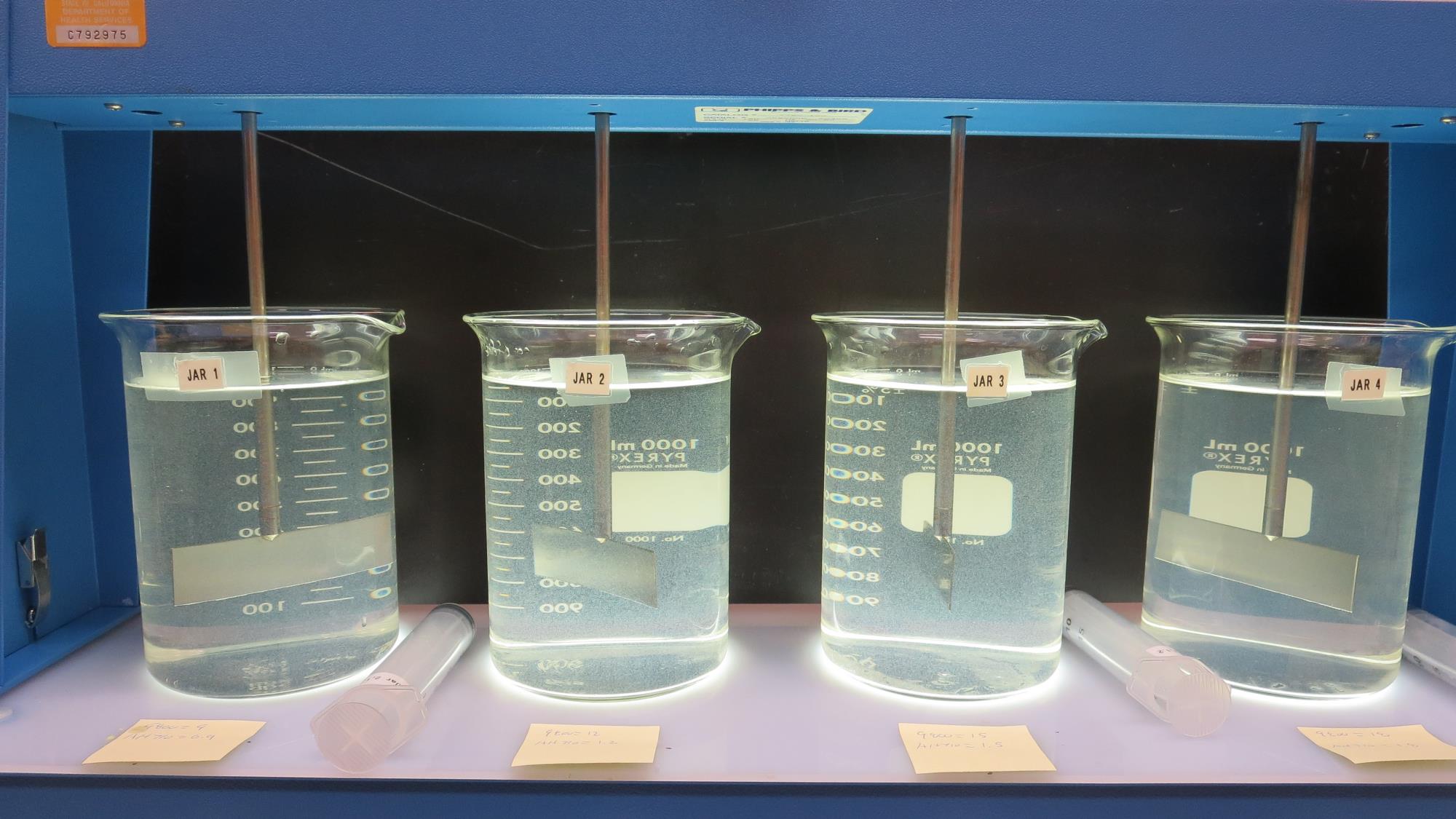 Jars 9-12:  End of 10-minute flocculation (30 RPM) duration.
18 mg/L 9800
1.8 mg/L AH 710
Filtrate 0.79 NTU
UVT: 94.0%
UVA: 0.027/cm
15 mg/L 9800
1.5 mg/L AH 710
Filtrate 0.32 NTU
UVT: 94.6%
UVA: 0.024/cm
12 mg/L 9800
1.2 mg/L AH 710
Filtrate 1.6 NTU
UVT: 90.9%
UVA: 0.041/cm
9 mg/L 9800
0.9 mg/L AH 710
Filtrate 1.8 NTU
UVT: 89.5%
UVA: 0.048/cm
Jars 13-16 TestFlash Mix 60 Sec (200 RPM)Floc Mix 10 min (30 RPM)Applied Coagulant 7016
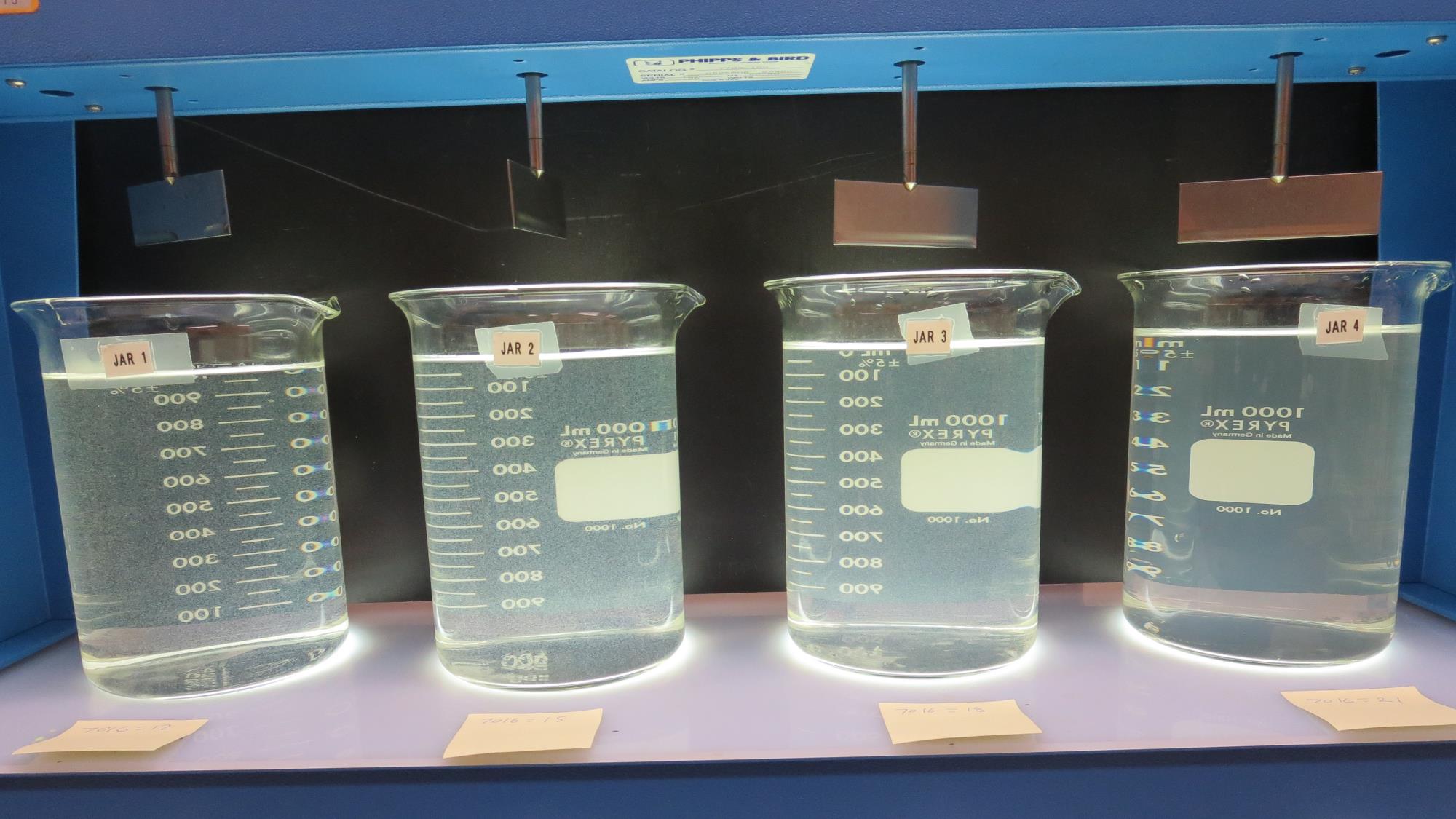 Jars 13-16:  End of 10-minute flocculation (30 RPM) duration.
21 mg/L 7016
Filtrate 0.07 NTU
UVT: 96.1%
UVA: 0.017/cm
18 mg/L 7016
Filtrate 0.74 NTU
UVT: 94.0%
UVA: 0.027/cm
15 mg/L 7016
Filtrate 0.56 NTU
UVT: 93.6%
UVA: 0.029/cm
12 mg/L 7016
Filtrate 0.27 NTU
UVT: 93.6%
UVA: 0.029/cm
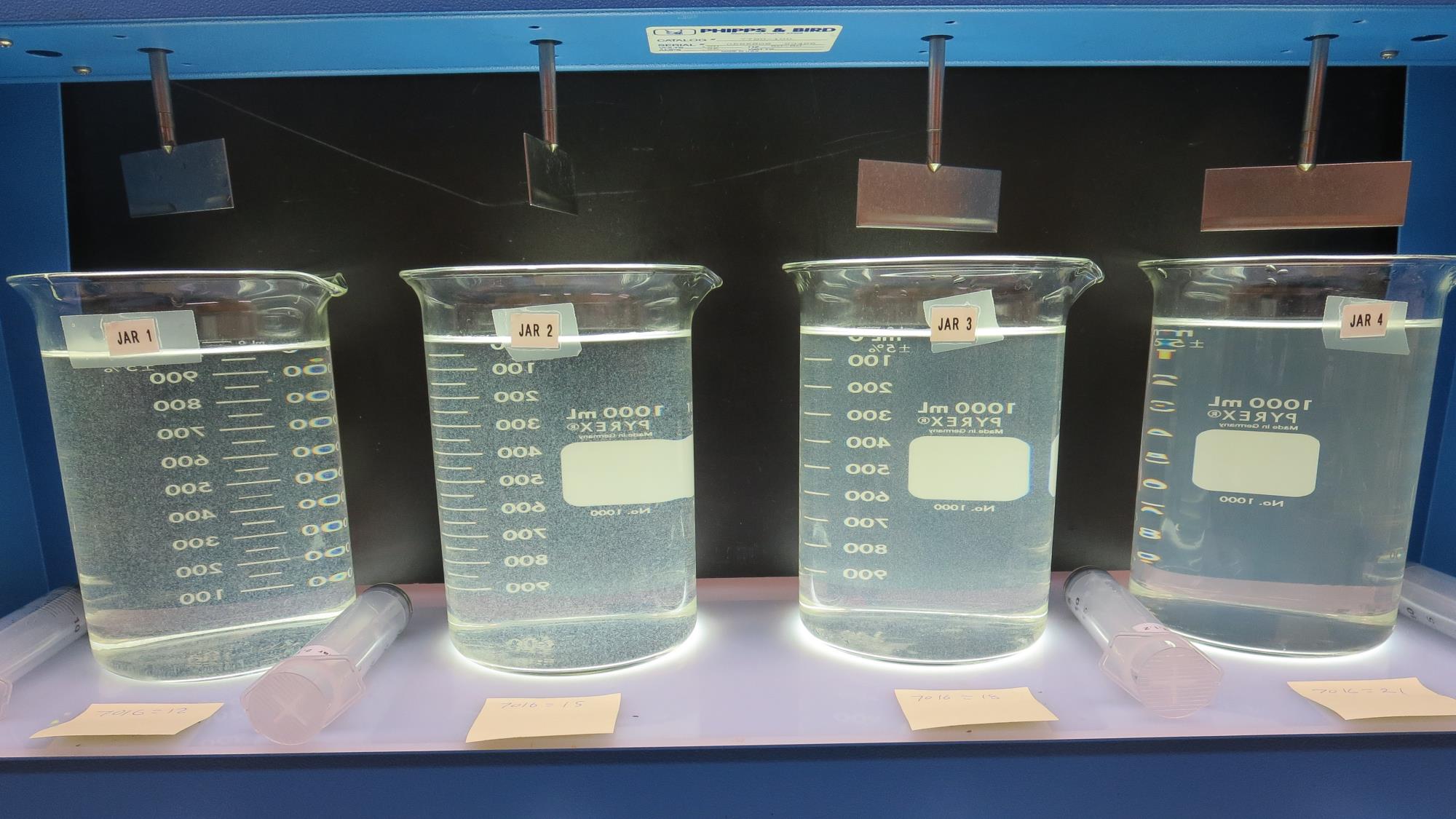 Jars 13-16: After 5 min of settling, 25 mL is syringed for filterability and %UVT/UVA
21 mg/L 7016
Filtrate 0.07 NTU
UVT: 96.1%
UVA: 0.017/cm
18 mg/L 7016
Filtrate 0.74 NTU
UVT: 94.0%
UVA: 0.027/cm
15 mg/L 7016
Filtrate 0.56 NTU
UVT: 93.6%
UVA: 0.029/cm
12 mg/L 7016
Filtrate 0.27 NTU
UVT: 93.6%
UVA: 0.029/cm
Jars 17-20 TestFlash Mix 60 Sec (200 RPM)Floc Mix 10 min (30 RPM)Applied Coagulants AH-7107016
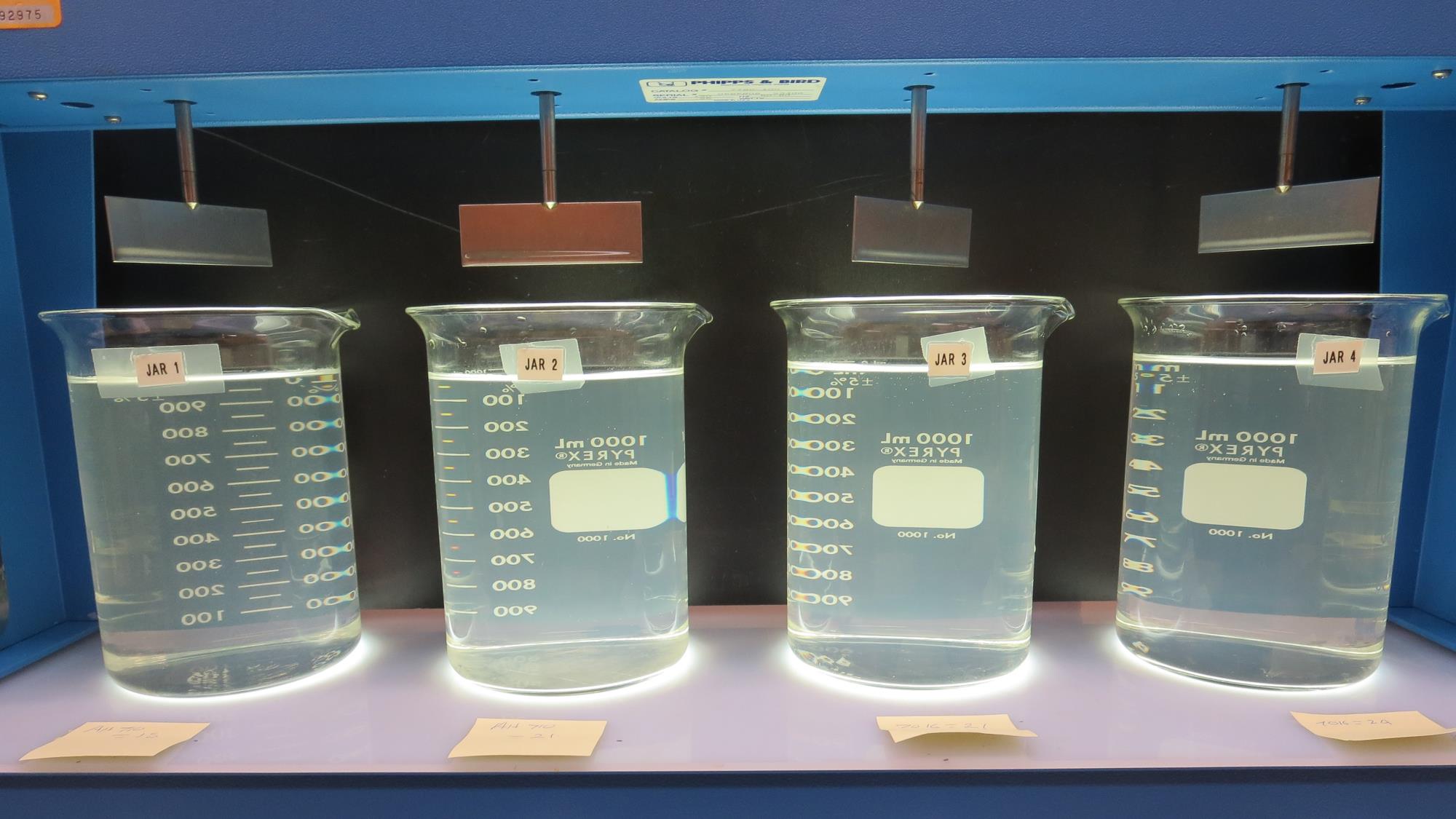 Jars 17-20:  End of 10-minute flocculation (30 RPM) duration.
21 mg/L AH 710
Filtrate 2.3 NTU
UVT: -%
UVA: -/cm
18 mg/L AH 710
Filtrate 0.98 NTU
UVT: 93.6%
UVA: 0.029/cm
21 mg/L 7016
Filtrate 3.9 NTU
UVT: 86.8%
UVA: 0.061/cm
24 mg/L 7016
Filtrate 0.46 NTU
UVT: 95.3%
UVA: 0.021/cm
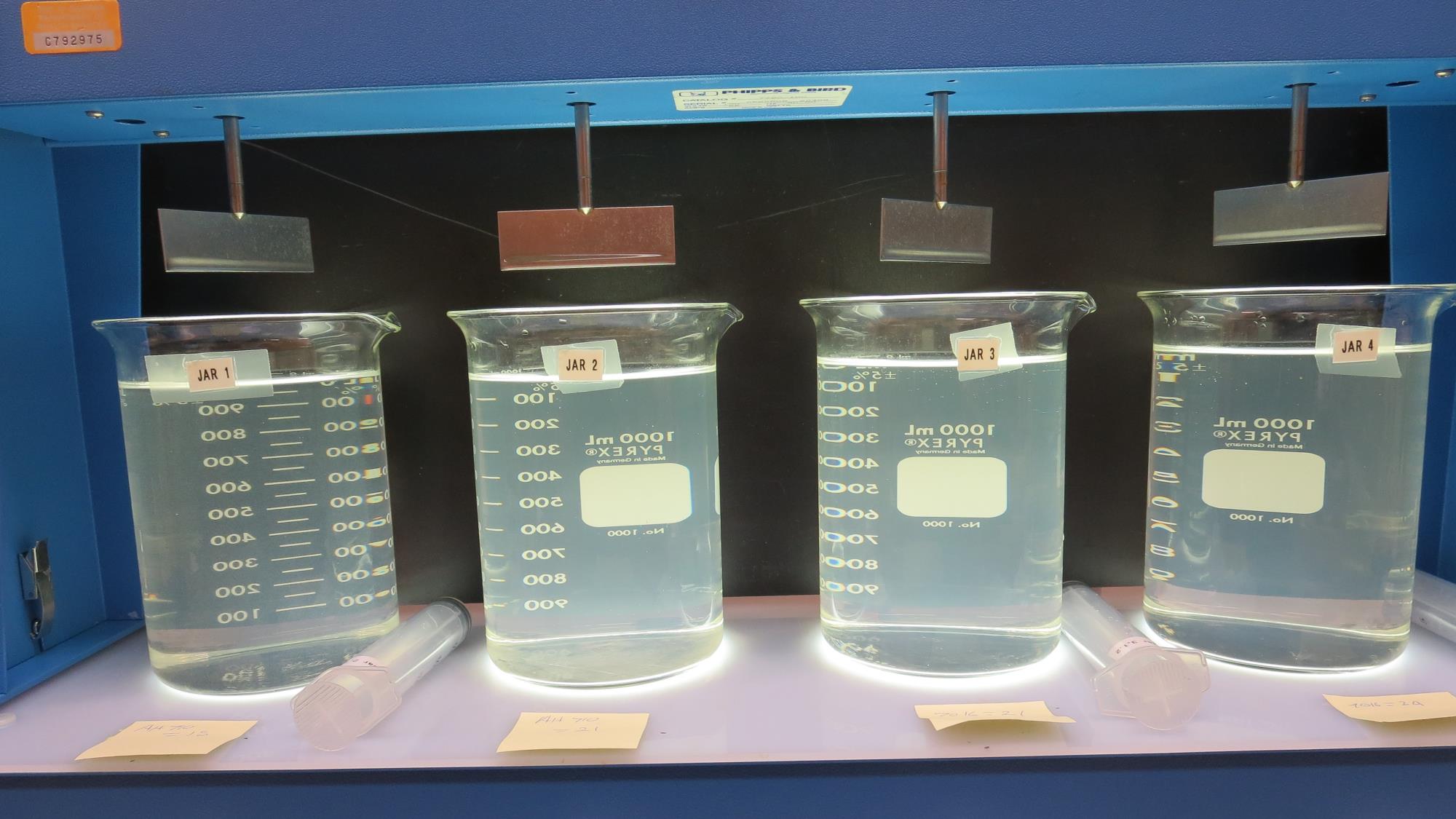 Jars 17-20: After 5 min of settling, 25 mL is syringed for filterability and %UVT/UVA
24 mg/L 7016
Filtrate 0.46 NTU
UVT: 95.3%
UVA: 0.021/cm
21 mg/L 7016
Filtrate 3.9 NTU
UVT: 86.8%
UVA: 0.061/cm
21 mg/L AH 18
Filtrate 2.3 NTU
UVT: -%
UVA: -/cm
18 mg/L AH 18
Filtrate 0.98 NTU
UVT: 93.6%
UVA: 0.029/cm
Jars 21-24 TestFlash Mix 60 Sec (200 RPM)Floc Mix 10 min (30 RPM)Applied Coagulant ULTRION 8157
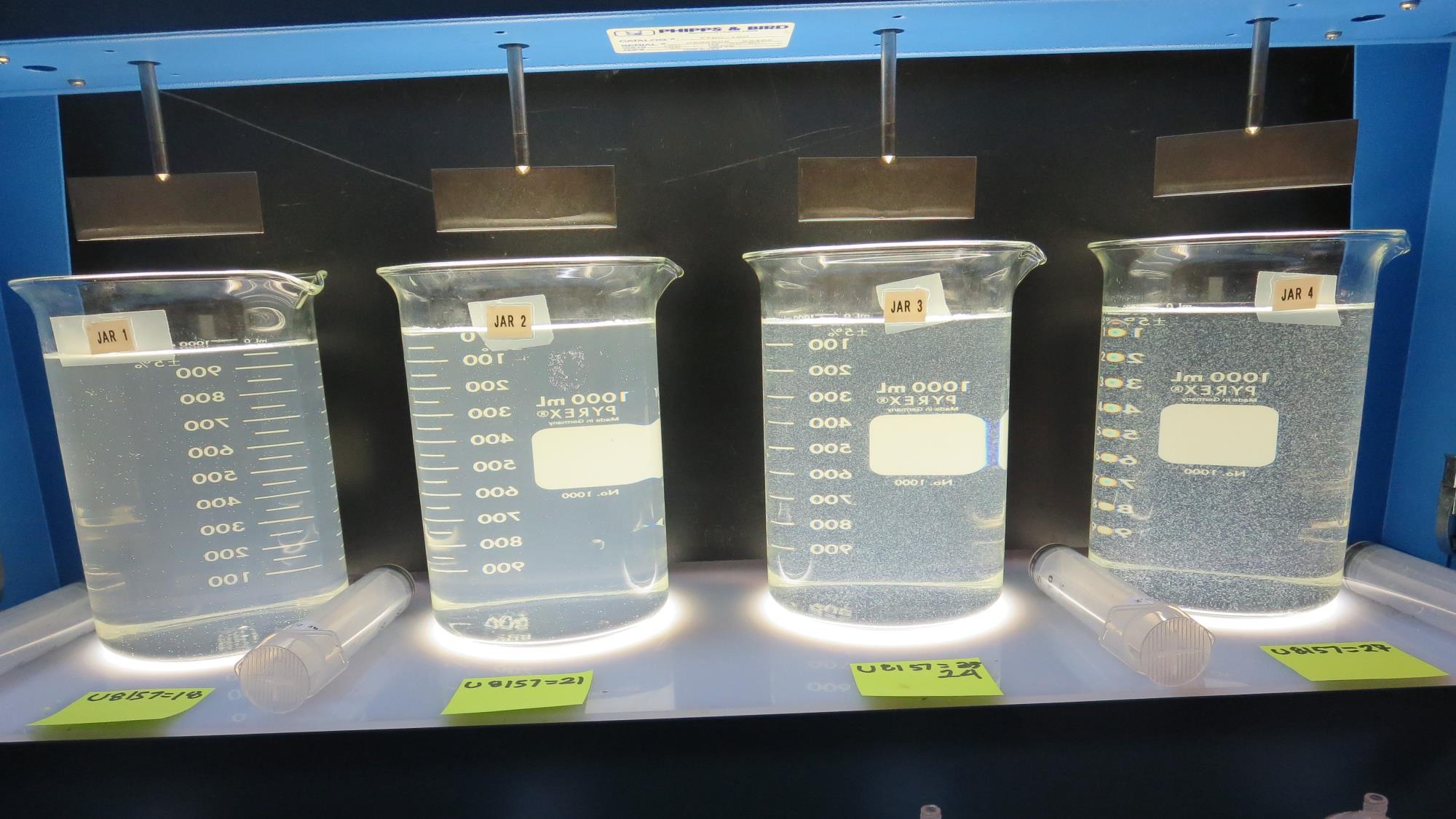 27 mg/L ULTRION 8157
Filtrate 0.82 NTU
UVT: 89.1%
UVA: 0.050/cm
Settled: 4 NTU
24 mg/L ULTRION 8157
Filtrate 1.2 NTU
UVT: 88.3%
UVA: 0.054/cm
Settled: 6.5 NTU
21 mg/L ULTRION 8157
Filtrate 1.2 NTU
UVT: 87.9%
UVA: 0.056/cm
Settled: 8.6 NTU
18 mg/L ULTRION 8157
Filtrate 3.5 NTU
UVT: 83.4%
UVA: 0.079/cm
Settled: 9.1 NTU
Jars 21-24:  End of 10-minute flocculation (30 RPM) duration.
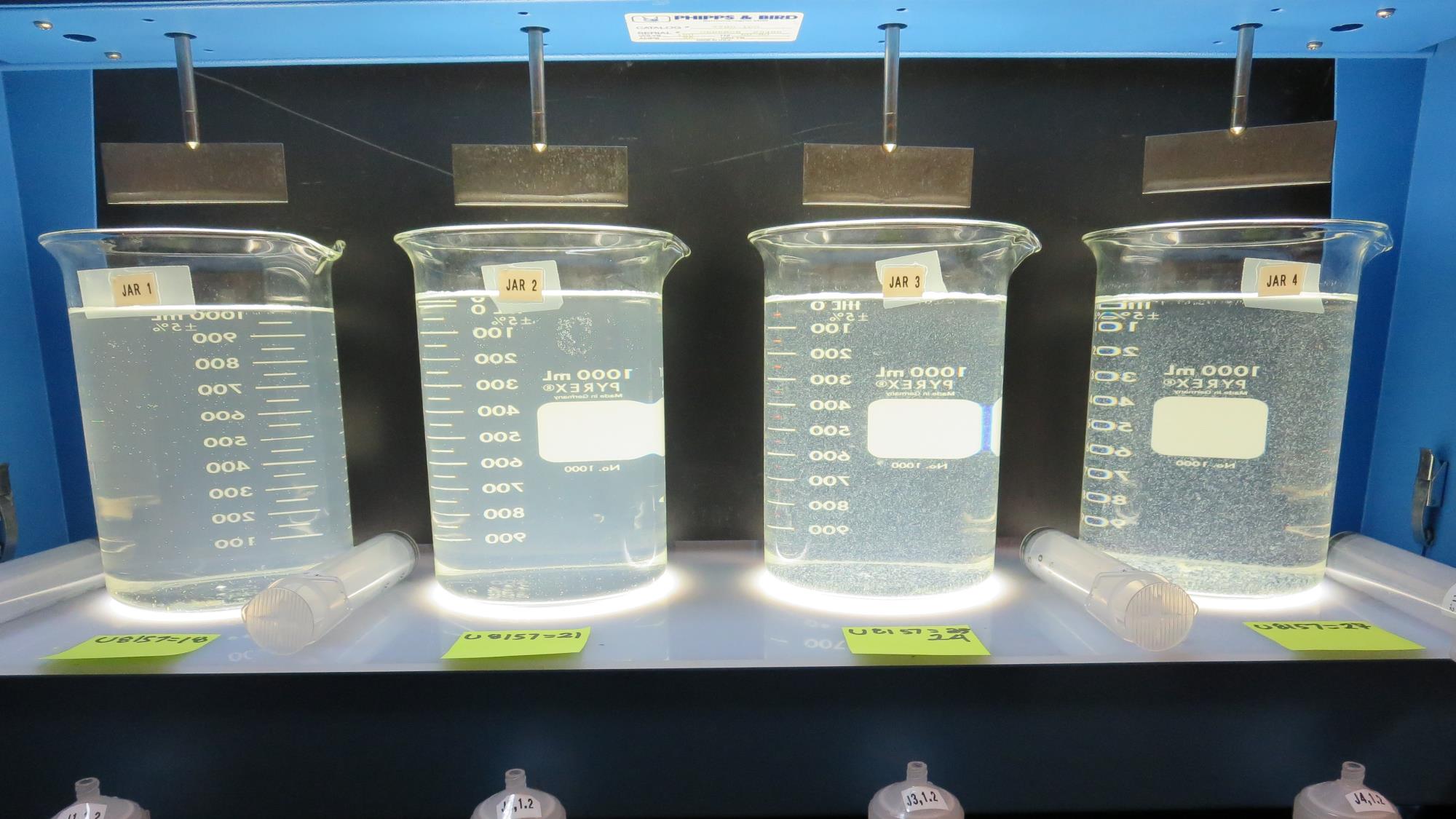 Jars 21-24: After 5 min of settling, 25 mL is syringed for filterability and %UVT/UVA
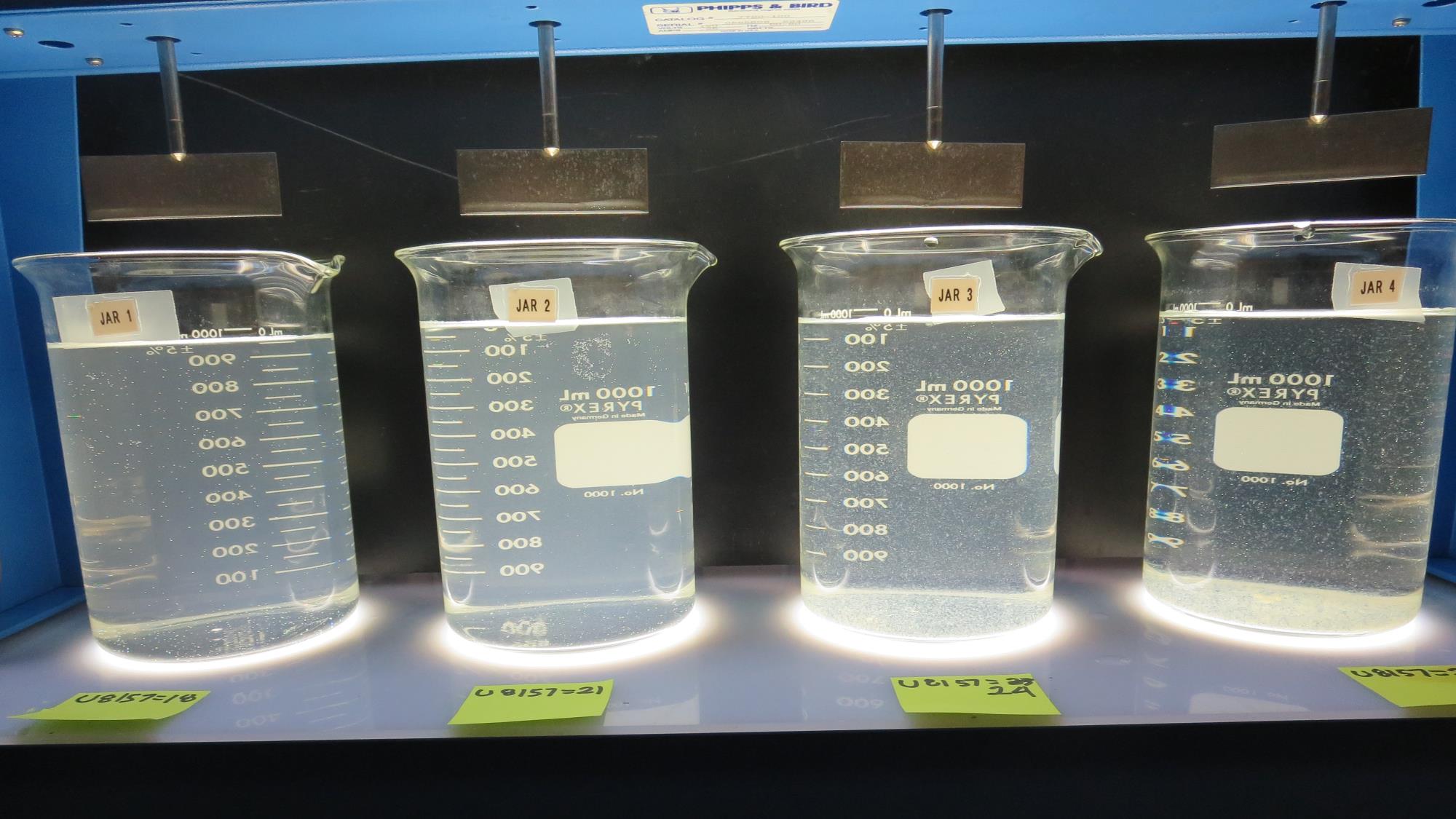 Jars 21-24: After 25-minutes of settling, settled water turbidity is taken.
27 mg/L ULTRION 8157
Filtrate 0.82 NTU
UVT: 89.1%
UVA: 0.050/cm
Settled: 4 NTU
24 mg/L ULTRION 8157
Filtrate 1.2 NTU
UVT: 88.3%
UVA: 0.054/cm
Settled: 6.5 NTU
21 mg/L ULTRION 8157
Filtrate 1.2 NTU
UVT: 87.9%
UVA: 0.056/cm
Settled: 8.6 NTU
18 mg/L ULTRION 8157
Filtrate 3.5 NTU
UVT: 83.4%
UVA: 0.079/cm
Settled: 9.1 NTU
Jars 25-28 TestFlash Mix 60 Sec (200 RPM)Floc Mix 10 min (30 RPM)Applied Coagulant ULTRION 8157
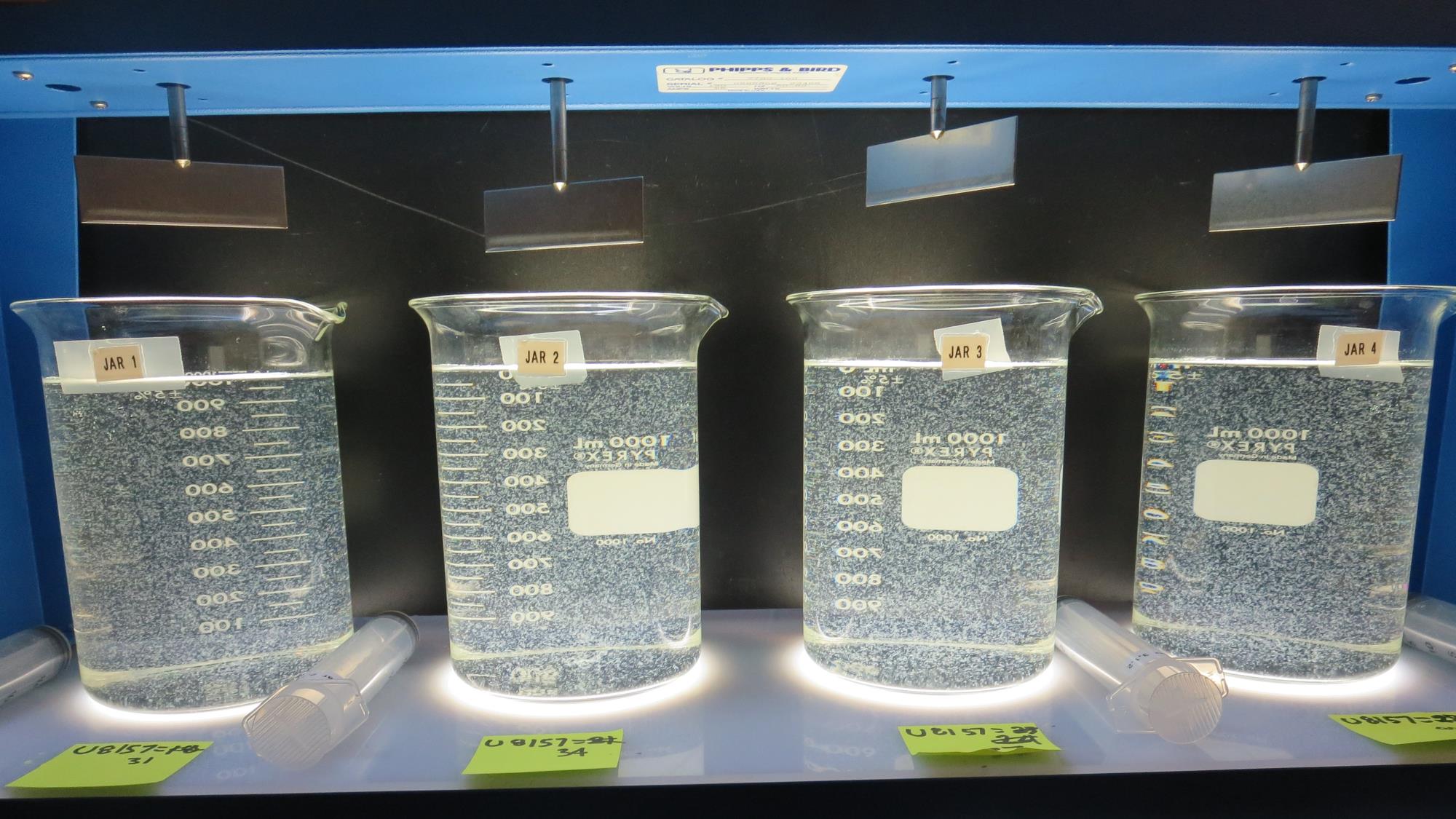 Jars 25-28:  End of 10-minute flocculation (30 RPM) duration.
40 mg/L ULTRION 8157
Filtrate 0.23 NTU
UVT: 92.2%
UVA: 0.035/cm
Settled: 2.3 NTU
34 mg/L ULTRION 8157
Filtrate 0.16 NTU
UVT: 91.7%
UVA: 0.038/cm
Settled: 2.3 NTU
37 mg/L ULTRION 8157
Filtrate 0.31 NTU
UVT: 91.6%
UVA: 0.038/cm
Settled: 2.3 NTU
31 mg/L ULTRION 8157
Filtrate 0.47 NTU
UVT: 90.5%
UVA: 0.043/cm
Settled: 2.6 NTU
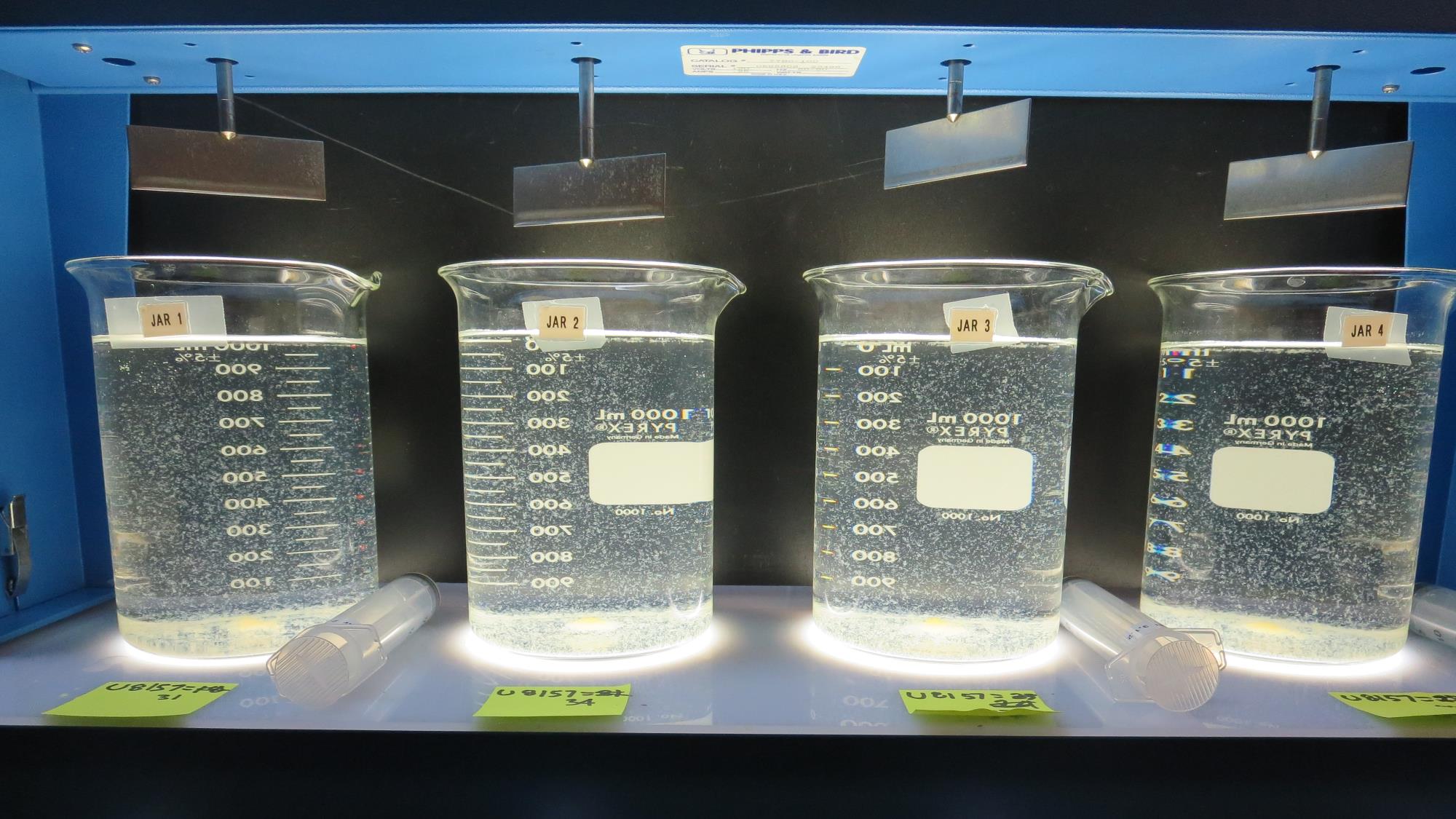 Jars 25-28: After 5 min of settling, 25 mL is syringed for filterability and %UVT/UVA
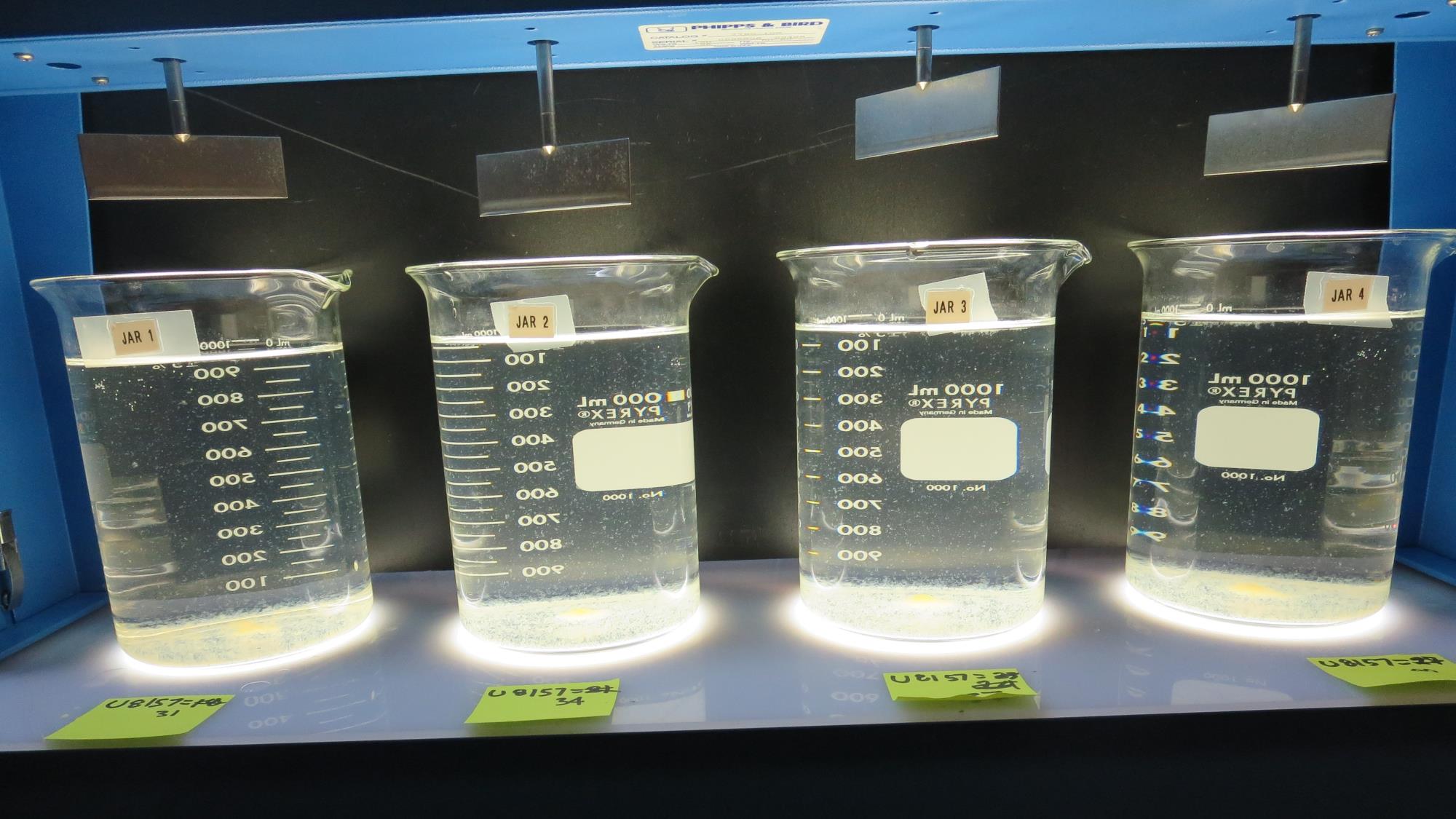 Jars 25-28: After 25-minutes of settling, settled water turbidity is taken.
37 mg/L ULTRION 8157
Filtrate 0.31 NTU
UVT: 91.6%
UVA: 0.038/cm
Settled: 2.3 NTU
40 mg/L ULTRION 8157
Filtrate 0.23 NTU
UVT: 92.2%
UVA: 0.035/cm
Settled: 2.3 NTU
31 mg/L ULTRION 8157
Filtrate 0.47 NTU
UVT: 90.5%
UVA: 0.043/cm
Settled: 2.6 NTU
34 mg/L ULTRION 8157
Filtrate 0.16 NTU
UVT: 91.7%
UVA: 0.038/cm
Settled: 2.3 NTU
Jars 29-32 TestFlash Mix 60 Sec (200 RPM)Floc Mix 10 min (30 RPM)Applied Coagulant ULTRION 8157
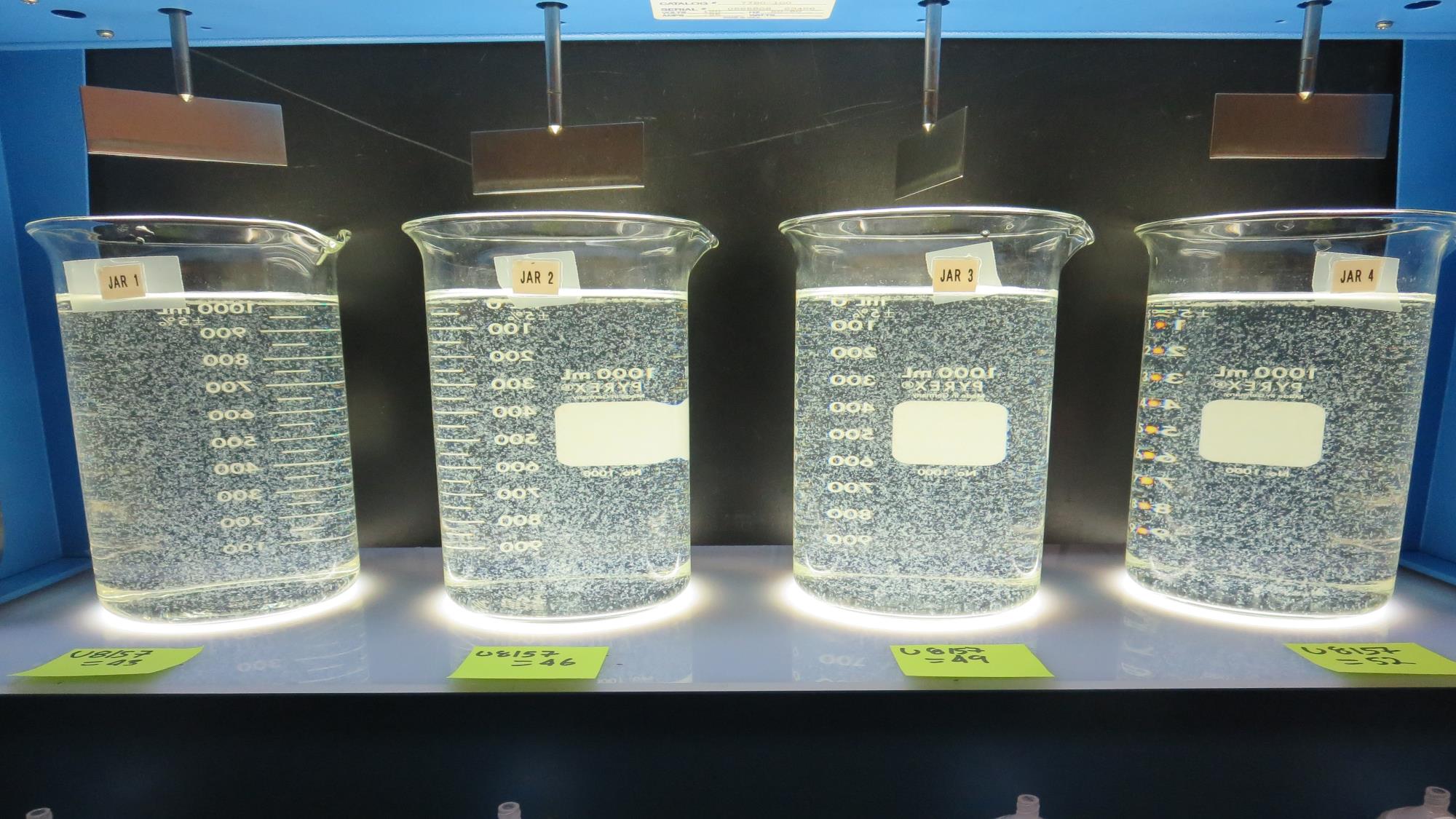 43 mg/L ULTRION 8157
Filtrate 0.12 NTU
UVT: 92.7%
UVA: 0.033/cm
Settled: 1.6 NTU
46 mg/L ULTRION 8157
Filtrate 0.07 NTU
UVT: 92.8%
UVA: 0.032/cm
Settled: 1.6 NTU
49 mg/L ULTRION 8157
Filtrate 0.21 NTU
UVT: 93.0%
UVA: 0.032/cm
Settled: 1.5 NTU
52 mg/L ULTRION 8157
Filtrate 0.22 NTU
UVT: 92.2%
UVA: 0.032/cm
Settled: 1.9 NTU
Jars 29-32:  End of 10-minute flocculation (30 RPM) duration.
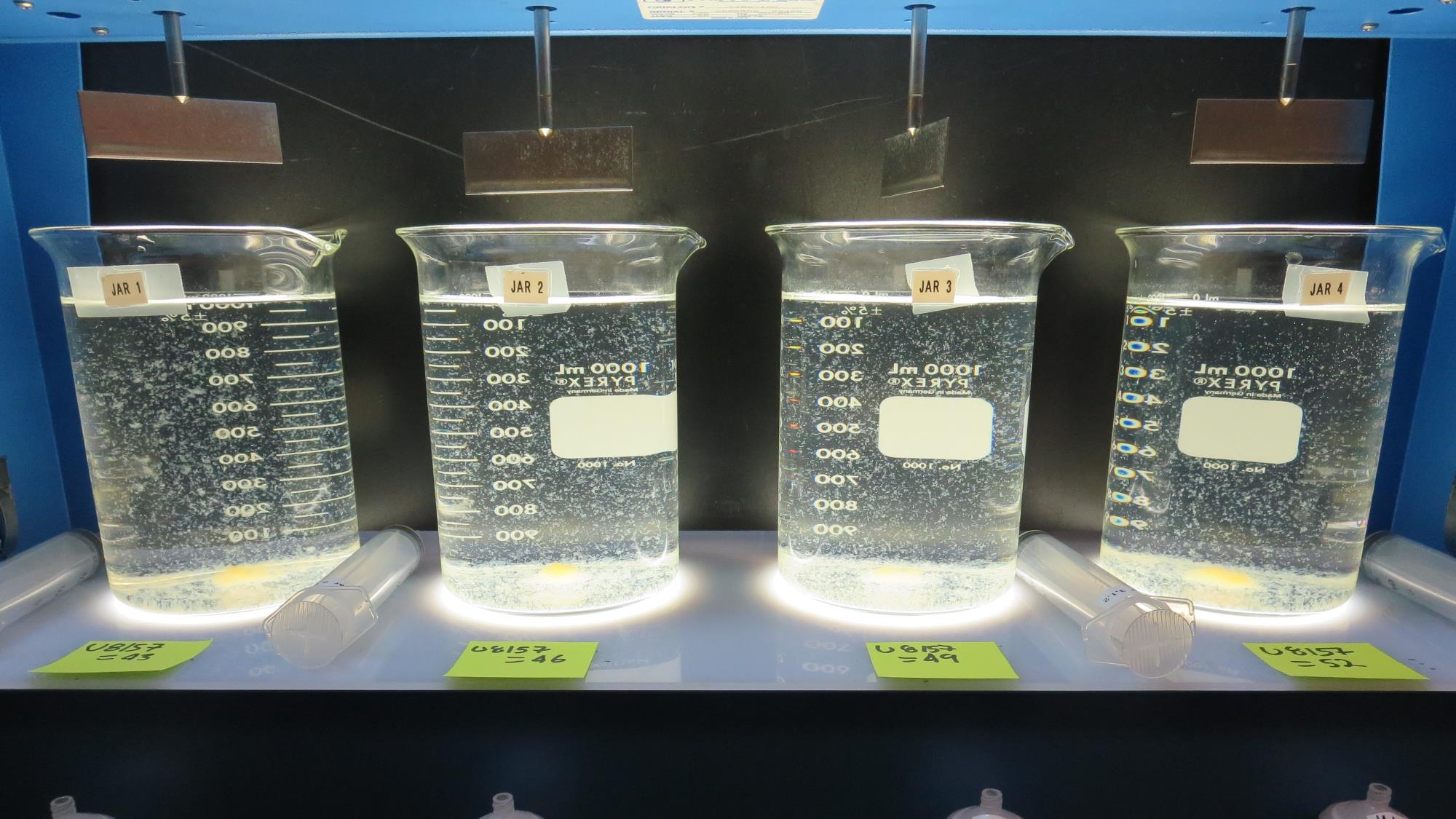 Jars 29-32: After 5 min of settling, 25 mL is syringed for filterability and %UVT/UVA
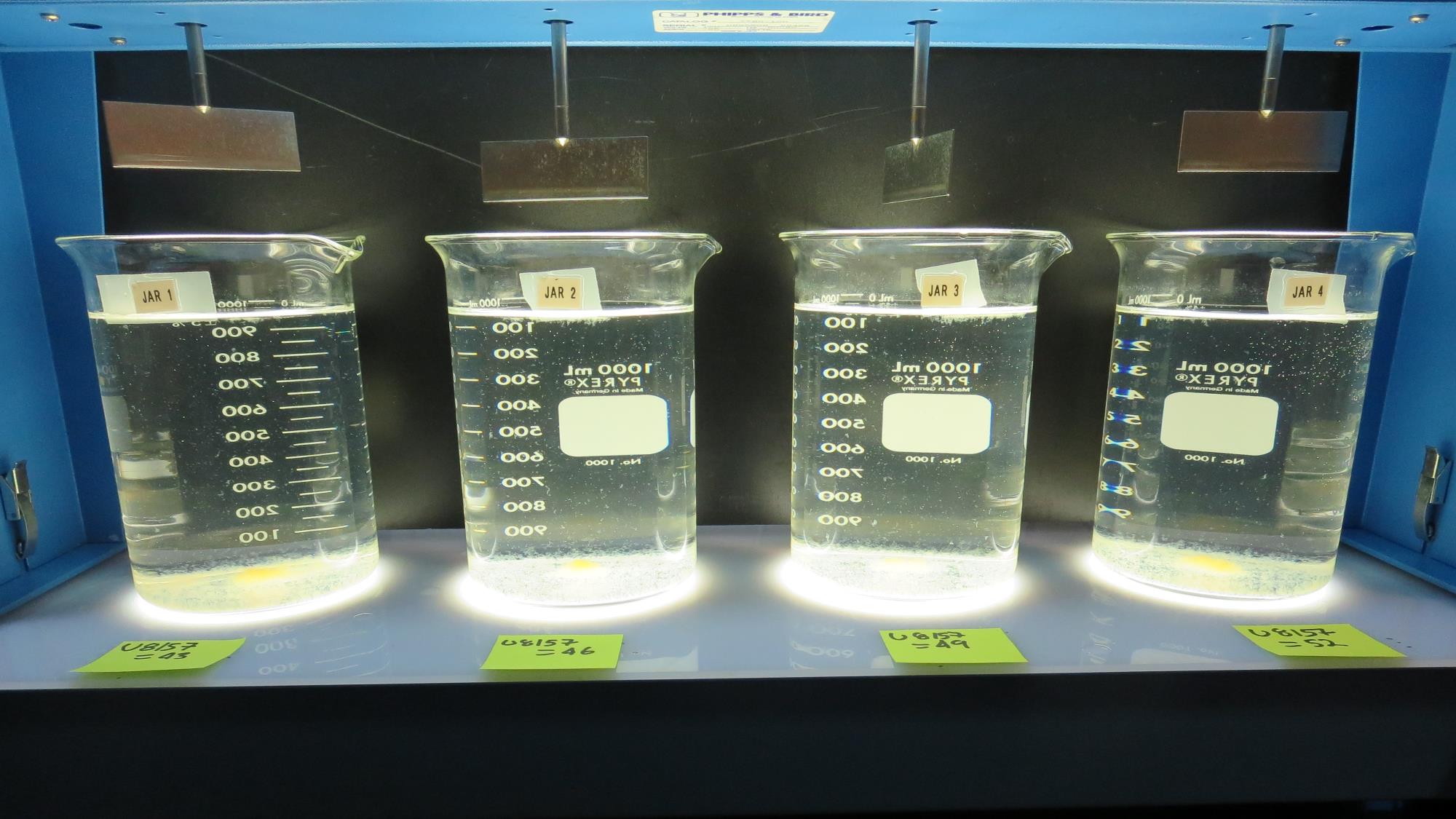 49 mg/L ULTRION 8157
Filtrate 0.21 NTU
UVT: 93.0%
UVA: 0.032/cm
Settled: 1.5 NTU
52 mg/L ULTRION 8157
Filtrate 0.22 NTU
UVT: 92.2%
UVA: 0.032/cm
Settled: 1.9 NTU
43 mg/L ULTRION 8157
Filtrate 0.12 NTU
UVT: 92.7%
UVA: 0.033/cm
Settled: 1.6 NTU
46 mg/L ULTRION 8157
Filtrate 0.07 NTU
UVT: 92.8%
UVA: 0.032/cm
Settled: 1.6 NTU
Jars 29-32: After 25-minutes of settling, settled water turbidity is taken.
Jars 33-36 TestFlash Mix 60 Sec (200 RPM)Floc Mix 10 min (30 RPM)Applied Coagulant ULTRION 8157CAT-FLOC 8108w/NaOCl
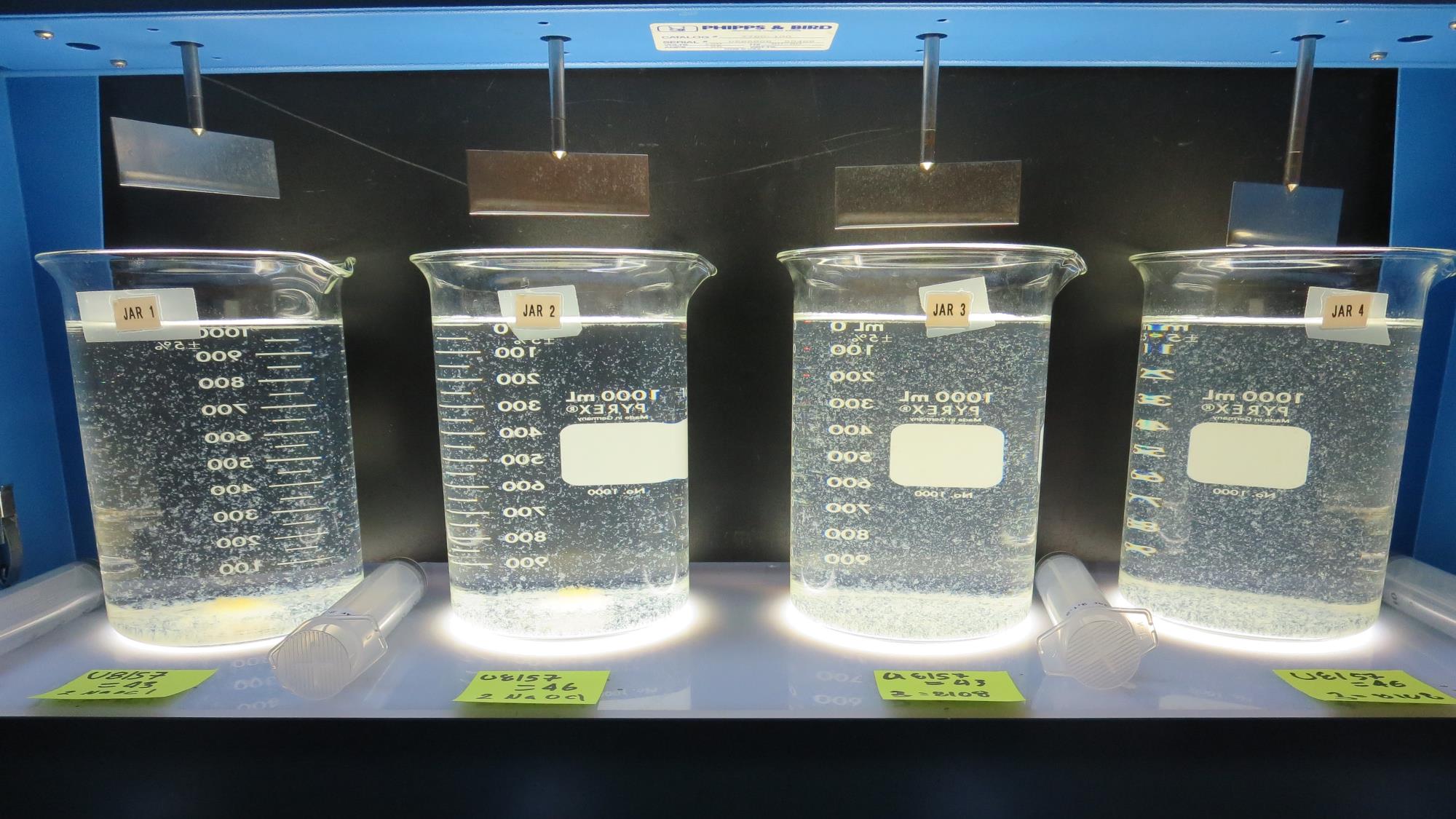 Jars 33-36: After 5 min of settling, 25 mL is syringed for filterability and %UVT/UVA
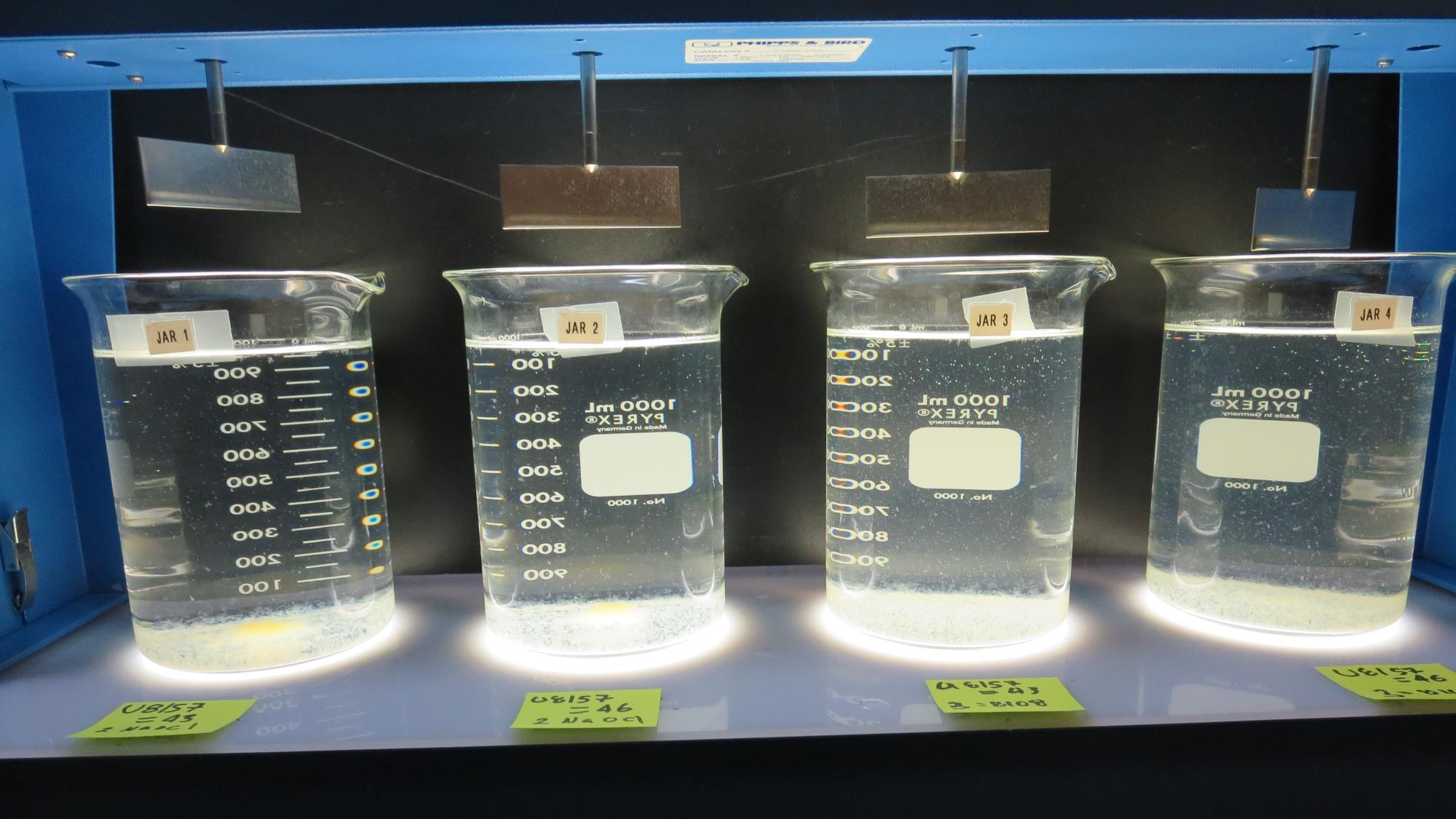 Jars 33-36: After 25-minutes of settling, settled water turbidity is taken.
43 mg/L ULTRION 8157
3 mg/L Cat-Floc 8108
Filtrate 0.16 NTU
UVT: 93.2%
UVA: 0.031/cm
Settled: 2.9 NTU
46 mg/L ULTRION 8157
3 mg/L Cat-Floc 8108
Filtrate 0.17 NTU
UVT: 93.4%
UVA: 0.030/cm
Settled: 3.7 NTU
2 mg/L NaOCl
43 mg/L ULTRION 8157
Filtrate 0.29 NTU
UVT: 92.3%
UVA: 0.035/cm
Settled: 1.7 NTU
2 mg/L NaOCl
46 mg/L ULTRION 8157
Filtrate 0.10 NTU
UVT: 92.9%
UVA: 0.032/cm
Settled: 1.6 NTU
Jars 37 TestFlash Mix 60 Sec (200 RPM)Floc Mix 5 min (30 RPM)Applied Coagulant ULTRION 8157
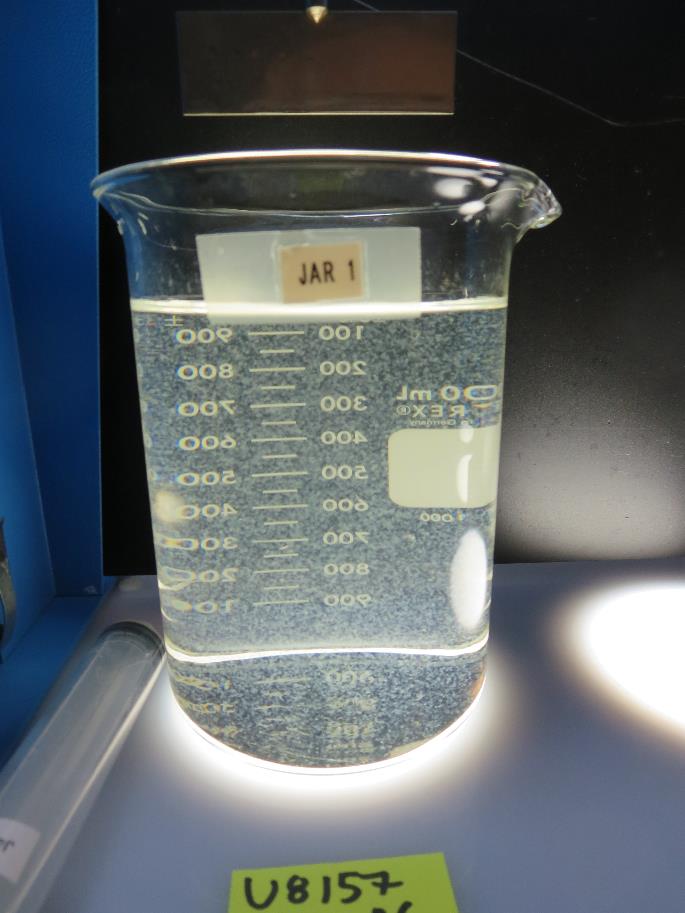 Jars 37:  End of 10-minute flocculation (30 RPM) duration.
46 mg/L ULTRION 8157
Filtrate 0.09 NTU
UVT: 93.0%
UVA: 0.032/cm
Settled: 3.1 NTU
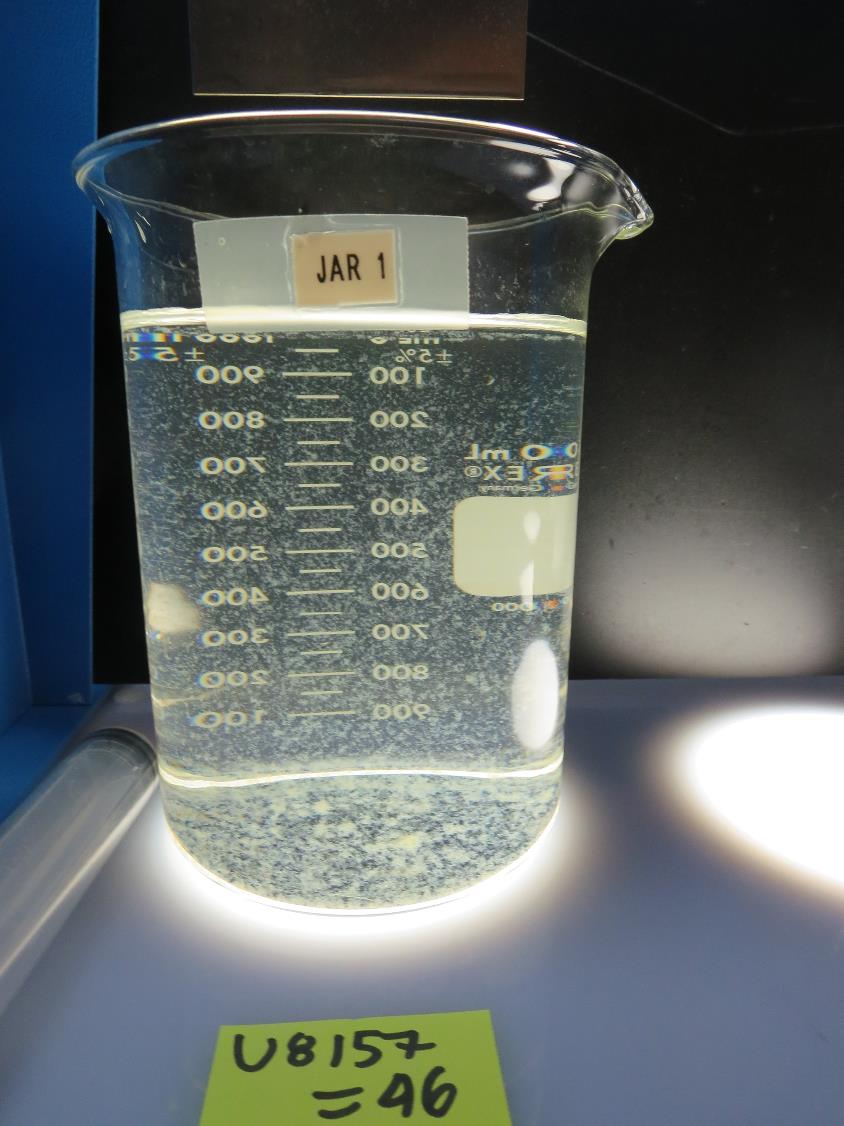 Jars 37: After 5 min of settling, 25 mL is syringed for filterability and %UVT/UVA
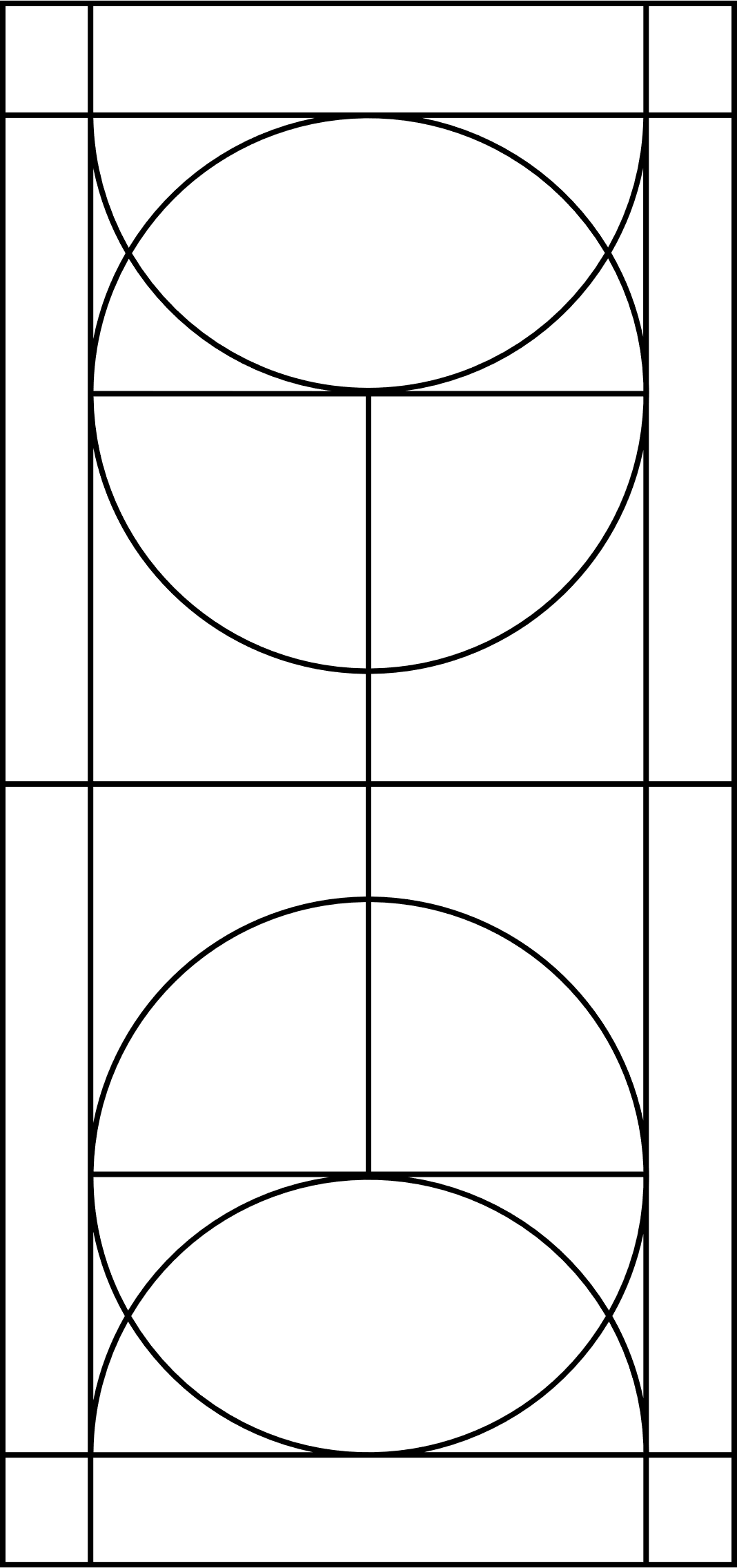 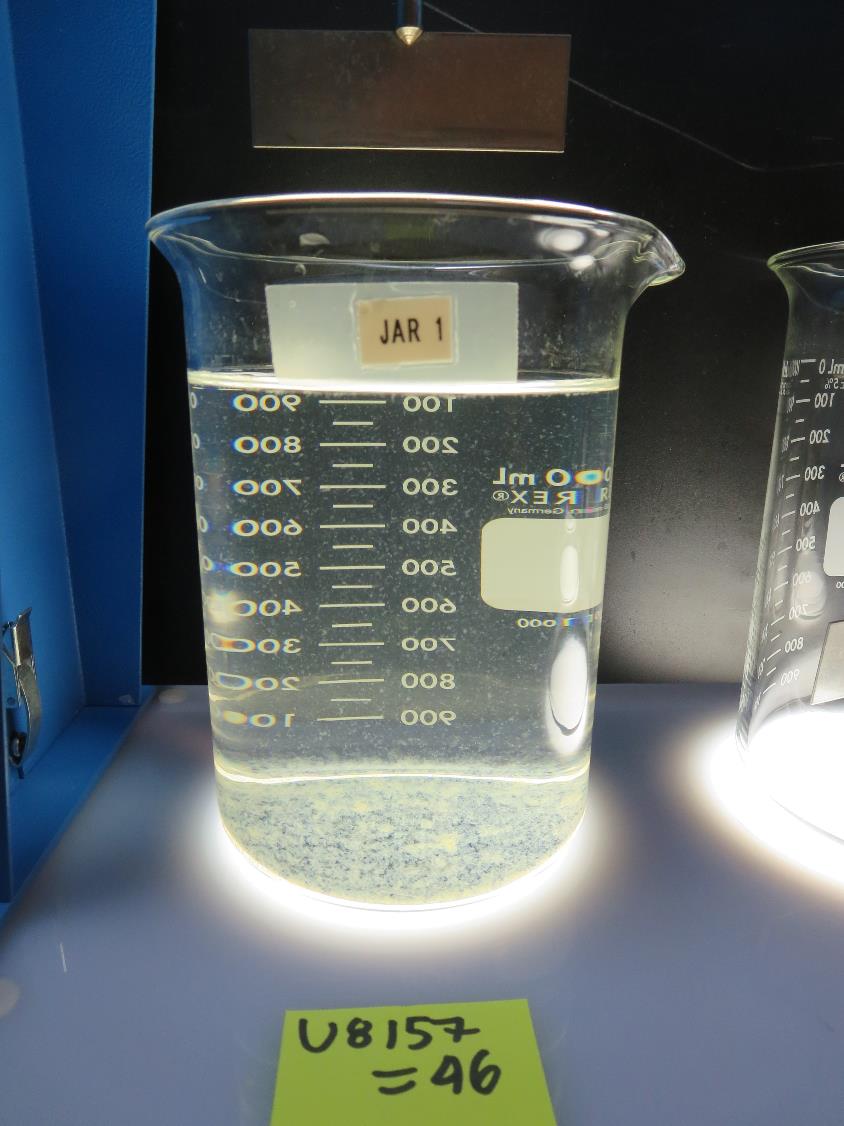 Jars 37: After 25-minutes of settling, settled water turbidity is taken.
46 mg/L ULTRION 8157
Filtrate 0.09 NTU
UVT: 93.0%
UVA: 0.032/cm
Settled: 3.1 NTU
Jar Testing for 1-Liter Jars: Procedures for Most Treatment Plants
Fill jars with source water prior to coagulant injection and set paddle speed at 30 rpm
Add chemicals (i.e., NaOCl, primary coagulant, coagulant aid) to each jar
Flash mix for 15-60 seconds (200 rpm)
Slow mix for 5 minutes (20-30 rpm)
Settled for 5 minutes.   Syringe 25 mL from each jar taken 1-inch below surface (25 mL/12 sec rate)
Filtered through 1.2 um isopore membrane into cuvette drip rate, 15 mL/(50-90 sec)
Measure filtrate turbidity, chlorine residual and %UVT/UVA
Measure settled water turbidity after 25 minutes of total setting
Record all data
Jar TestFilterability Test Equipment
Turbidity Instrument

Syringe w/Luer-Lock Tip, 30 cc 
(part#: 2225800, by Hach)

Swinnex Filter Holder, 25 mm                                   (part#: SX0002500)

Isopore Membrane Filter, 1.2 um absolute 
pore size, 
Φ= 25 mm , thickness: 24 um, 
hydrophilic polycarbonate membrane
(part #: RTTP02500)

Go to Sigma-Aldrich for laboratory supplies  http://www.sigmaaldrich.com/united-states.html
Isopore Membrane Information
Isopore Membrane Background Information
The Isopore membrane is a polycarbonate, track-etched screen filter recommended for all analyses in which the sample is viewed on the surface of the membrane. The Isopore membrane is composed of polycarbonate film, which has a smooth, glass-like surface for clearer sample observation. The unique manufacturing process of the membrane ensures a precise pore diameter and a consistent pore size for accurate separation of samples by size. Matched-weight filters are not usually required because of low, constant tar and ash weights.Features & Benefits:Membrane structure retains particles on the surface, simplifying counting and analysis
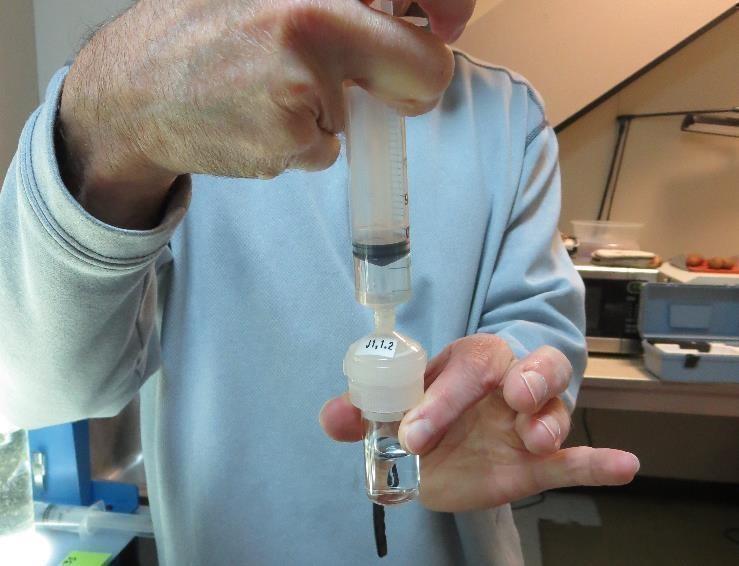 Jar Test - Filterability Test
Syringe ~ 25 mL from jar (after 5-minutes of settling)
Filter-to-waste 3-5 mL
Filter directly into clean cuvette
Measure turbidity 
Note: Take several readings before recording final NTU results.  Micro bubbles can adhere to glass causing false NTU readings.  To remove bubbles, tilt cuvette up to 90 degrees.
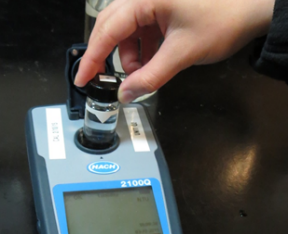 Contact
Guy Schott, P.E.
State Water Resources Control Board
Division of Drinking Water
Santa Rosa, CA
Go to Stock Solution/Dose calculations/Jar Test Results for tools to download
www.waterboards.ca.gov/drinking_water/programs/districts/mendocino_district.html
Email: Guy Schott - Guy.Schott@waterboards.ca.gov
Office Number: 707-576-2732
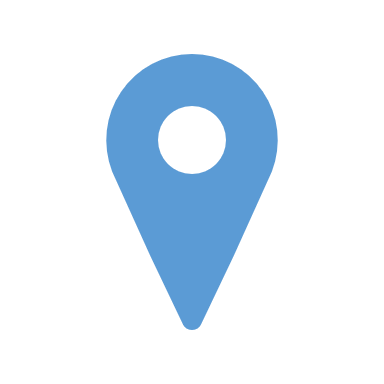